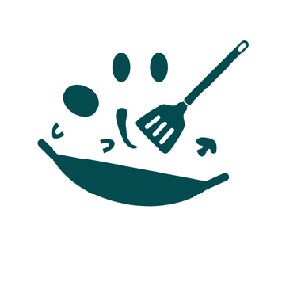 January 2024
Nutrition
NEWSLETTER
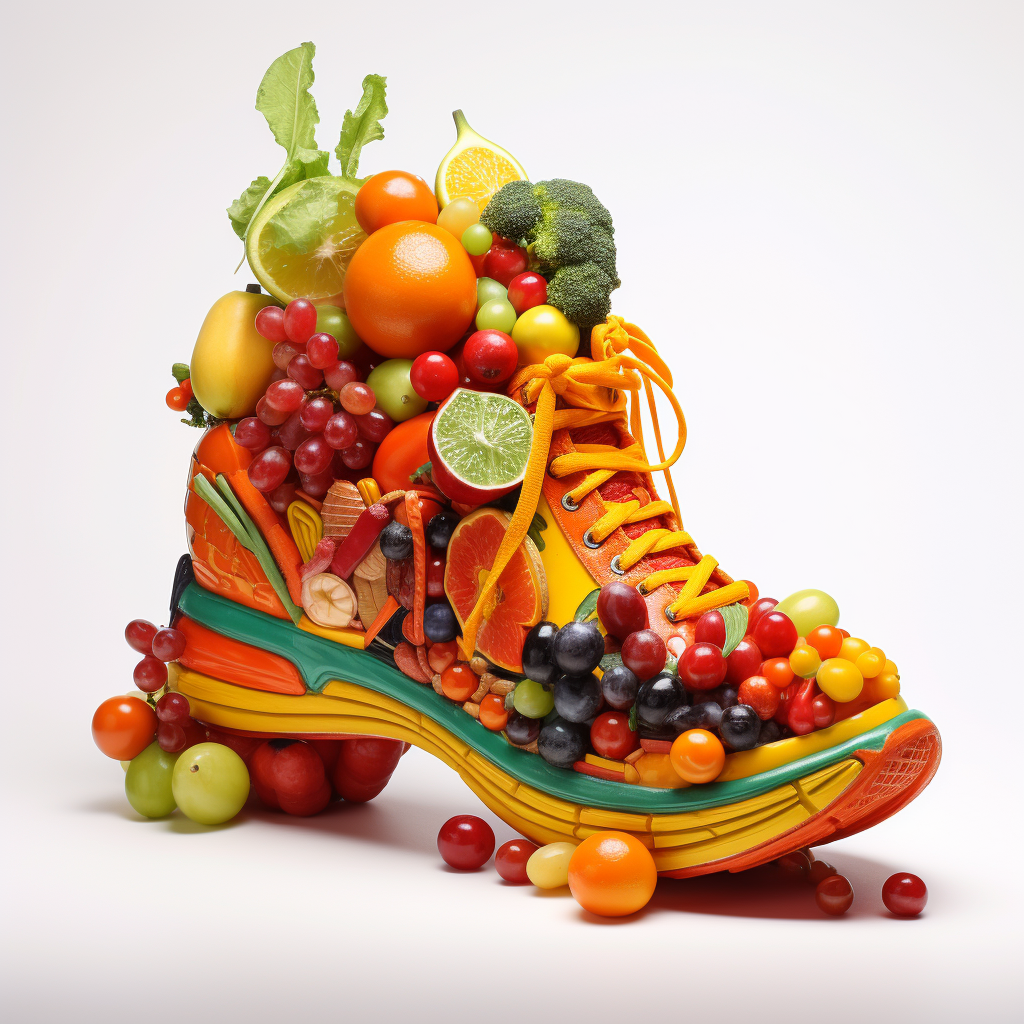 Inside:
Brought to you by:
Winter Soup Recipes (2)
DASH 101 (New Year’s Resolution)
Working Out (New Year’s Resolution)
Hobbies and Activities to Fight Boredom (New Year’s Resolution)
Sleep More (New Year’s Resolution)
Kitchen Equipment Checklist (New Year’s Resolution)
Try These Herbs and Spices (New Year’s Resolution)
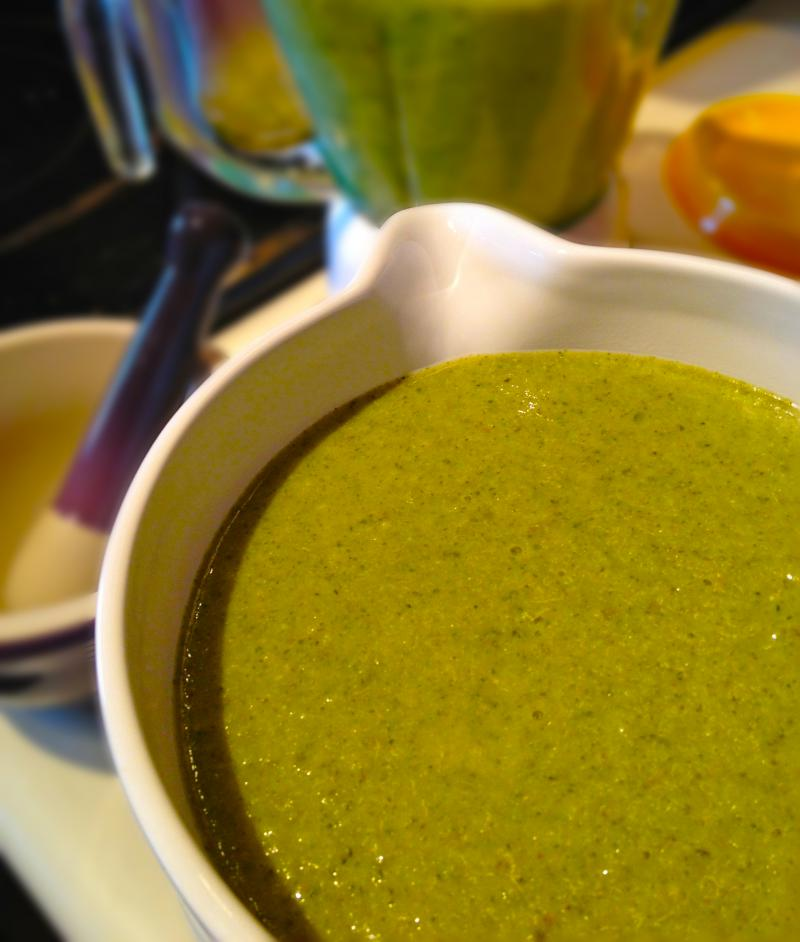 Winter Souper Green Soup

INGREDIENTS
1 onion, diced
2 teaspoons garlic, minced
2 tablespoons extra virgin olive oil
1/2 leek, washed, sliced
3 potatoes, cubed with skin on
1 quart low-sodium broth (vegetarian or chicken)
1 cup arugula
1 cup spinach, raw
1 bay leaf
1 teaspoon dried thyme
2 teaspoons Italian seasoning
Black pepper to taste
4 cups fresh broccoli florets
1/2 cup chopped parsley
1 cup water
1 can evaporated skim milk or fat-free half-n-half

INSTRUCTIONS
Sauté the onion and garlic in the olive oil over medium heat in a large Dutch oven or non-stick wok. Cook until it is lightly golden, about 3 minutes.
Add the leek, potatoes, broth, arugula, spinach, and seasonings and simmer over low heat, covered, for about 20 minutes.
Add the broccoli and parsley; cover and simmer on low for another 15 minutes.
Add a little water and a can of evaporated skim milk. Purée in the blender.
Chill until ready to serve or reheat and serve in a bowl with a sprinkle of grated cheddar (or Parmesan) cheese and chopped parsley on top.

Serves 8. Each 1 cup serving: 141 calories, 4.5g fat, 0.8g saturated fat, 0 mg cholesterol, 0 g trans fat, 65 mg sodium, 18 g carbohydrate, 4 g fiber, 6 g protein.
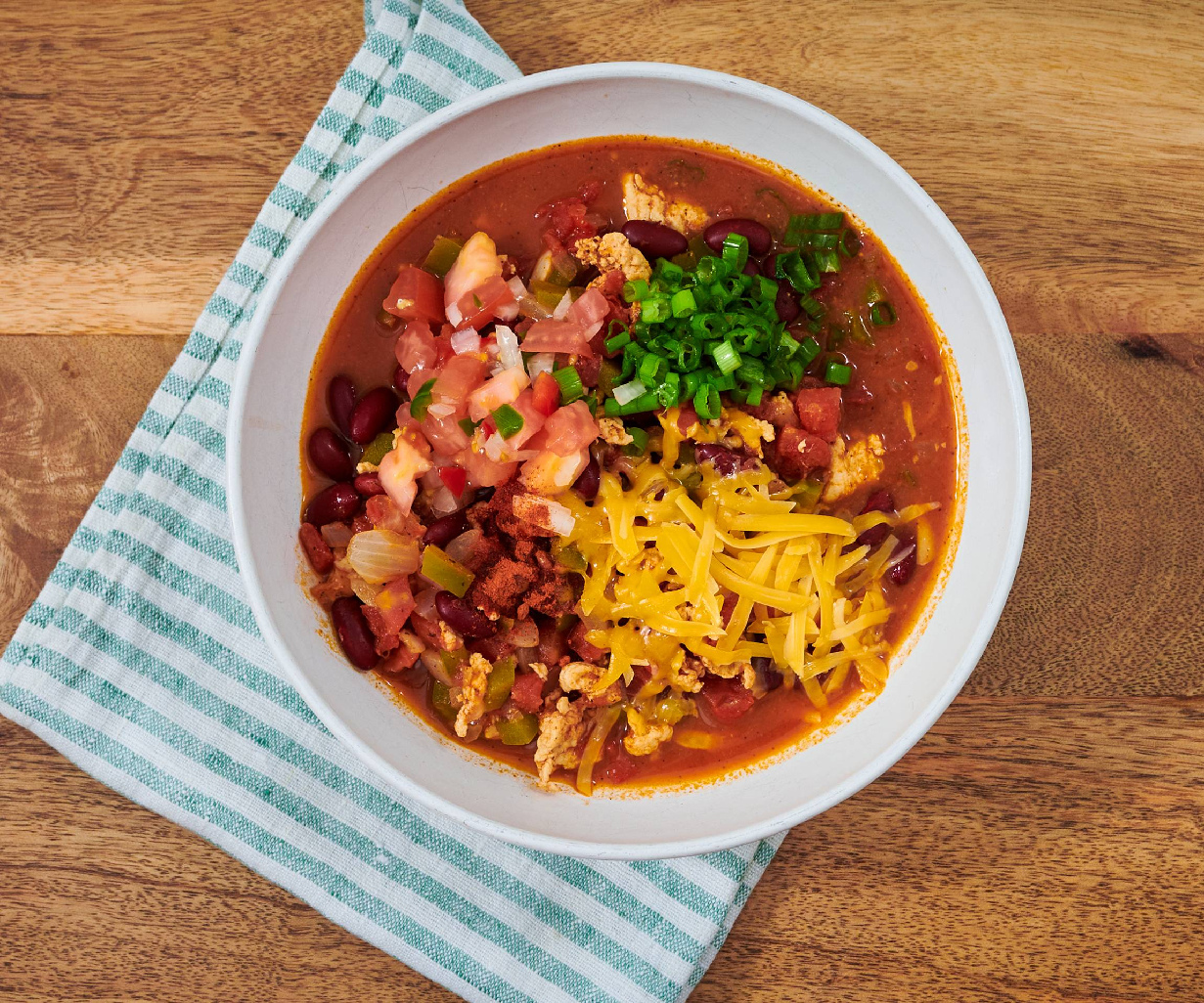 Lean Turkey Chili

Ingredients:

Vegetable oil cooking spray
1 cup chopped onion
2 cloves garlic, minced
1/2 bell pepper, chopped
1/2 jalapeno pepper, seeded, chopped
1/2 pound extra-lean ground turkey breast
2 15-ounce cans of diced tomatoes, no-salt-added
1 15-ounce cans kidney beans, drained
1 teaspoon granulated garlic
1 teaspoon chili powder
1/2 teaspoon cumin
1 teaspoon dried oregano

Directions:

Generously spray a large non-stick skillet with vegetable cooking spray and heat over medium-high heat. Sauté the onion until golden, about 1 minute. Add the green pepper and sauté briefly. Add ground turkey and cook until brown.
Add the rest of the ingredients and bring to a boil. Simmer about 8 minutes.
Chef's Tips: Serve this chili with rice, pasta, or a baked potato.

Serves 4. Each serving: 214 calories, 2g fat, .5 g saturated fat, 31 mg cholesterol., 0 g trans fat, 500 mg sodium, 21 g carbohydrate, 9 g fiber, 21 g protein.
New Year’s Resolutions
DASH Diet 101

The DASH diet, which stands for Dietary Approaches to Stop Hypertension, is a dietary plan designed to help prevent and control high blood pressure (hypertension). It was developed by the National Heart, Lung, and Blood Institute (NHLBI) in the United States and is considered one of the most effective diets for reducing hypertension. The DASH diet emphasizes the consumption of nutrient-rich foods while reducing sodium (salt) intake. Here are the key principles of the DASH diet:
Fruits and Vegetables: The DASH diet encourages a high intake of fruits and vegetables, aiming for several servings each day. These foods are rich in vitamins, minerals, fiber, and antioxidants.
Whole Grains: Choose whole grains like brown rice, whole wheat bread, and whole grain pasta over refined grains. Whole grains provide more nutrients and fiber.
Lean Protein: Include sources of lean protein in your diet, such as poultry, fish, lean cuts of meat, and plant-based options like beans, lentils, and tofu.
Nuts, Seeds, and Legumes: Incorporate nuts, seeds, and legumes into your meals and snacks for healthy fats, protein, and fiber.
Dairy: Opt for low-fat or fat-free dairy products like milk, yogurt, and cheese to get the benefits of calcium and protein without excess saturated fat.
Limit Sweets and Added Sugars: Minimize your consumption of sweets and added sugars, as they can contribute to weight gain and high blood pressure.
Reduce Sodium: The DASH diet recommends limiting sodium intake to 2,300 milligrams per day or ideally 1,500 milligrams for those with high blood pressure. This involves reducing the use of table salt and being mindful of processed and restaurant foods that are often high in sodium.
Moderate Alcohol: If you choose to consume alcohol, do so in moderation. This typically means up to one drink per day for women and up to two drinks per day for men.
Portion Control: Be mindful of portion sizes to manage calorie intake and maintain a healthy weight.
The DASH diet is not only effective for managing blood pressure but also for promoting overall heart health and reducing the risk of cardiovascular diseases. It's a balanced and nutritious eating plan that focuses on whole, natural foods and is recommended by healthcare professionals for individuals with hypertension and those looking to improve their dietary habits.
New Year’s Resolutions
Get A Good Habit: Working Out

Getting into the habit of working out can be challenging, but with dedication and the right approach, it's definitely achievable. Here are some steps to help you establish a regular exercise routine:
Set Clear Goals: Define your fitness goals. Whether you want to lose weight, build strength, improve flexibility, or boost your overall health, having specific objectives can provide motivation.
Start Small: If you're new to exercise, begin with manageable goals. Instead of aiming for an hour-long workout, start with 15-30 minutes a few times a week. Gradually increase the duration and intensity as your fitness level improves.
Choose Activities You Enjoy: Find exercises or activities that you genuinely like. This will make it easier to stick with your routine. Whether it's walking, jogging, swimming, dancing, or playing a sport, select something that excites you.
Schedule Your Workouts: Plan your workouts into your daily or weekly schedule. Treat them like appointments that you can't miss. Consistency is key to forming a habit.
Workout with a Friend: Having a workout buddy can be motivating and make exercise more enjoyable. You can hold each other accountable and make it a social activity.
Set Reminders: Use alarms or notifications on your phone or other devices to remind you of your workout time.
Create a Home Gym: If going to a gym isn't feasible, create a workout space at home with some basic equipment like dumbbells, resistance bands, or a yoga mat.
Variety is Key: To prevent boredom and plateaus, vary your workouts. Incorporate different types of exercises, such as cardio, strength training, and flexibility routines.
Track Your Progress: Keep a workout journal or use a fitness app to track your progress. Celebrate your achievements, no matter how small they may seem.
Join Classes or Work with a Trainer: Group fitness classes or personal training sessions can provide structure and guidance. Trainers and instructors can also help you stay motivated.
Set Rewards: Reward yourself for meeting your workout goals. These rewards can be both short-term (e.g., treating yourself to a favorite snack) and long-term (e.g., a new piece of workout gear).
Stay Accountable: Share your goals and progress with friends or family members who can hold you accountable. You might also consider joining online fitness communities or using social media to share your journey.
Listen to Your Body: Pay attention to your body's signals. Rest when needed, and don't push yourself too hard, especially when you're just starting.
Stay Positive: Cultivate a positive attitude toward exercise. Focus on the benefits and the positive impact it has on your overall well-being.
Don't Be Too Hard on Yourself: If you miss a workout or have a setback, don't be discouraged. Just get back on track the next day.
Remember, forming a habit takes time, so be patient with yourself. Over time, working out will become a natural and enjoyable part of your daily life.
New Year’s Resolutions
Boredom Can Lead to Overeating
Boredom is a common experience, but there are various ways to avoid or alleviate it by engaging in activities that stimulate your mind and creativity. Here are some strategies to help you avoid boredom:
Explore New Hobbies: Discover new interests or revisit old ones. Hobbies like painting, playing a musical instrument, cooking, or gardening can be both enjoyable and fulfilling.
Read: Reading books, magazines, or articles can transport you to different worlds, expand your knowledge, and keep your mind engaged.
Exercise: Physical activity is not only great for your health but can also be a fun way to combat boredom. Try different sports, dance, or even go for a walk or run.
Learn Something New: Enroll in an online course or take up a new skill, such as a foreign language or coding. Learning keeps your brain active and engaged.
Socialize: Spending time with friends and family, or meeting new people, can be a great way to avoid boredom. Engaging in conversations and social activities can be highly stimulating.
Travel and Explore: If possible, visit new places, even if they are just local attractions. Traveling and exploring can be exciting and break the monotony.
Set Goals: Establish personal or professional goals to give your life purpose and direction. Pursuing your goals can be motivating and eliminate boredom.
Volunteer: Helping others through volunteer work can be fulfilling and provide a sense of purpose.
Meditate and Reflect: Practicing mindfulness or meditation can help you focus on the present moment and reduce feelings of boredom.
Creative Expression: Express yourself through art, writing, music, or other creative outlets. This can be a great way to channel your emotions and thoughts.
Play Games and Puzzles: Engaging in games, puzzles, or brain teasers can be a fun way to challenge your mind and pass the time.
Watch Educational Content: Instead of mindlessly surfing the internet or watching TV, opt for documentaries, TED talks, or educational videos that can be both entertaining and informative.
Set a Schedule: Having a structured daily routine can help you allocate time to various activities, reducing the likelihood of boredom.
Take Breaks: If you're stuck in a monotonous task, it's important to take short breaks to recharge and refocus.
Practice Mindfulness: Sometimes, boredom can be a sign that you need to slow down and be more present. Practice mindfulness to appreciate the current moment and find contentment in simplicity.
Remember that boredom is a natural emotion, and occasional boredom can lead to creativity and self-discovery. It's okay to have moments of boredom, but if it becomes chronic, consider making changes to your routine and trying new things to keep life interesting and fulfilling.
New Year’s Resolutions
Sleep More
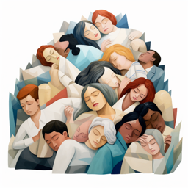 Getting enough sleep is crucial for overall health and well-being. If you're looking to increase the amount of sleep you get, here are some strategies to help you sleep more:
Written By Judy Doherty, MPS, PCII
New Year’s Resolutions
Kitchen Equipment Checklist
Creating a healthful kitchen involves having the right equipment to prepare nutritious meals efficiently and effectively. Here are some essential cooking equipment items for a health-conscious kitchen:
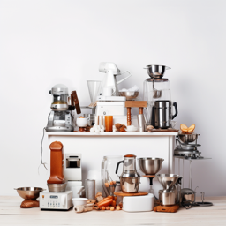 Written By Judy Doherty, MPS, PCII
New Year’s Resolutions
Kitchen Equipment Checklist
Creating a healthful kitchen involves having the right equipment to prepare nutritious meals efficiently and effectively. Here are some essential cooking equipment items for a health-conscious kitchen:
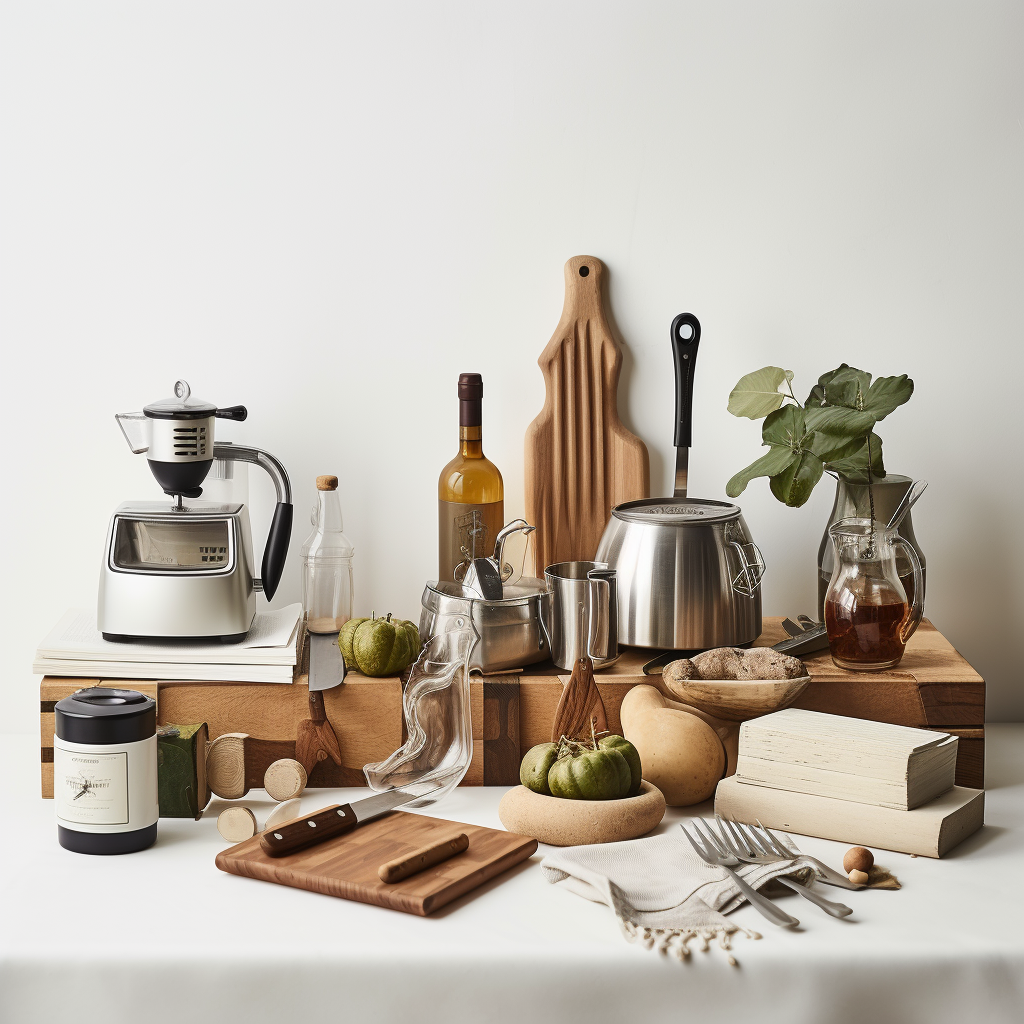 Photo: example title
Written By Judy Doherty, MPS, PCII
New Year’s Resolutions
Try These Herbs and Spices
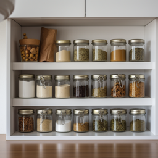 If you're looking to elevate your culinary skills and explore more complex and sophisticated flavors, here are some fancier herbs, spices, and spice mixes to try:
Written By Judy Doherty, MPS, PCII
New Year’s Resolutions
Try These Herbs and Spices
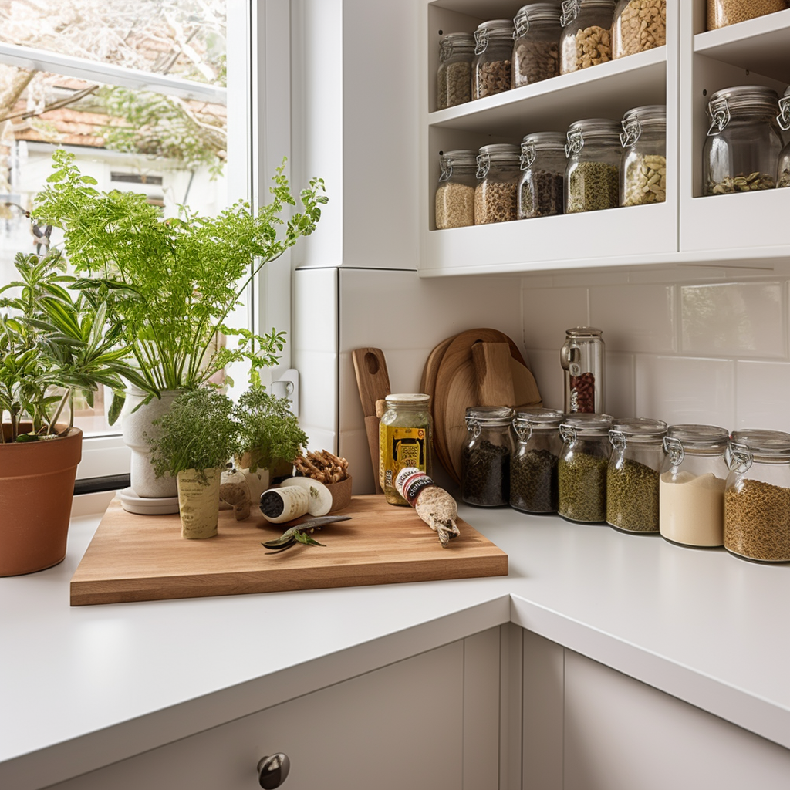 Written By Judy Doherty, MPS, PCII